SYNOPSIS PRESENTATION
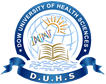 THESIS DEFENCE PRESENTATION
February 28 2023
Title
SUPERVISOR:
Dr.Abc 
MBBS, FCPS
Assistant Professor
	Dow Dental College
CLINICAL SUPERVISOR:
Dr. Acc 
MBBS, FCPS
Head of Department
 Dept. of Abc
Dr. Ruth K. M. Pfau, Civil Hospital Karachi
PRINCIPAL INVESTIGATOR
AbcMPhil Trainee, MBBSDow University of Health Sciences
INTRODUCTION
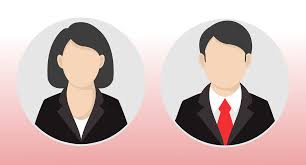 F>>M
Middle age female
1.5/1000 male
INTRODUCTION
PREVALENCE (9-10)
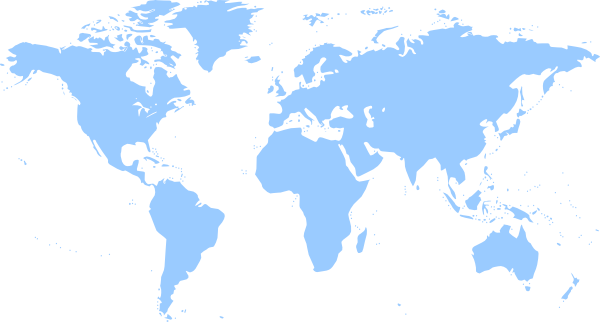 5.8%
3.1%
NETHERLAND
USA
7 % – 16%
UNITED KINGDOM
PREVALENCE (11)
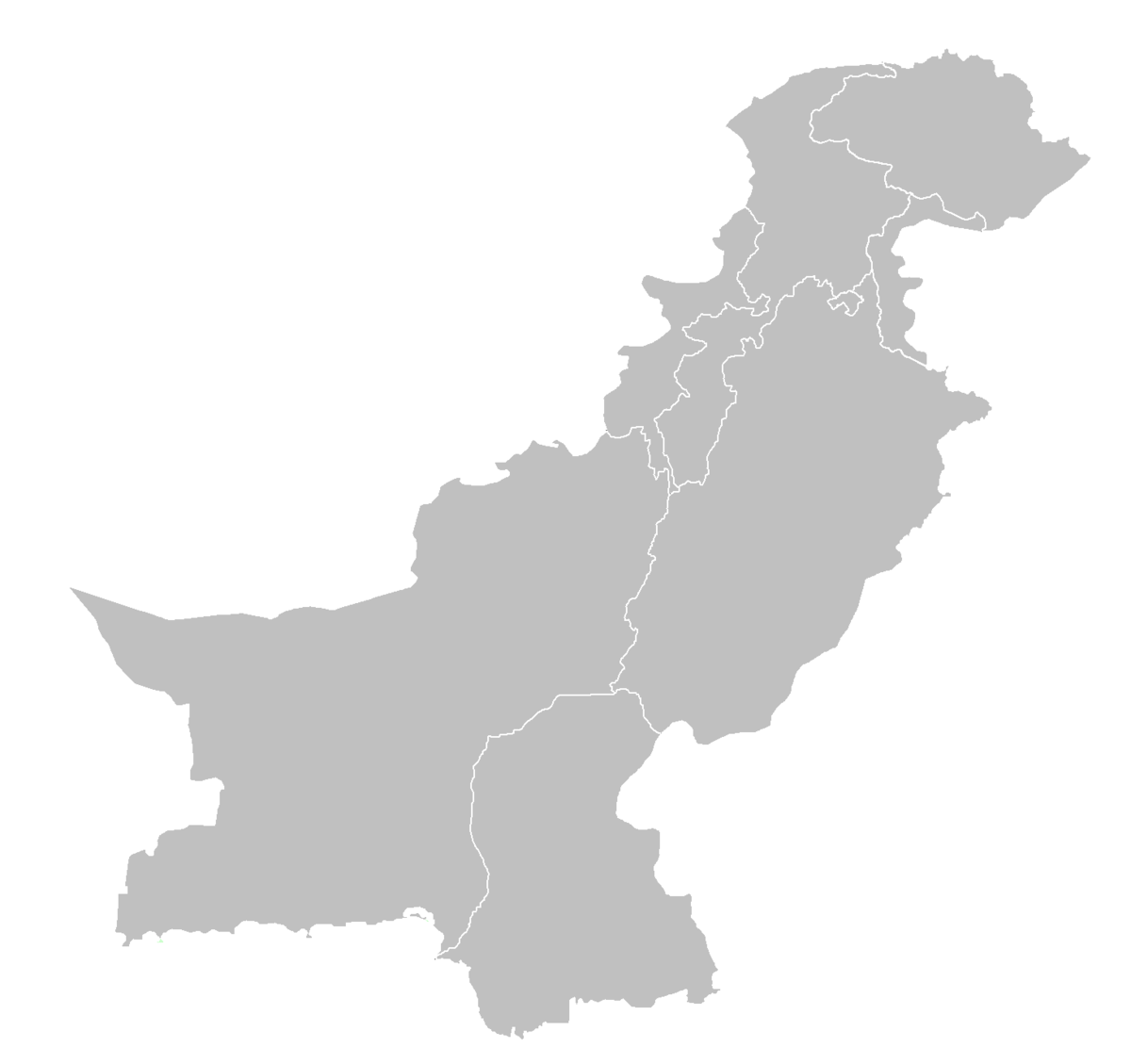 7% - 19%
PAKISTAN
LITERATURE REVIEW(13-17)
LITERATURE REVIEW
RESEARCH OBJECTIVE
ads
RATIONALE (18)
Avc
SIGNIFICANCE
Acv
MATERIALS AND METHODS
A single- blinded, randomized-controlled trial
Dr. Ruth K. M. Pfau, CHK (medicine ward)
Non-probability, purposive sampling technique.
6 Months after synopsis approval
2 Groups, 30 Patients in each Group. Total Sample Size = 60
MATERIALS AND METHODS
STUDY GROUPS
Group A: Avsc TECHNIQUE
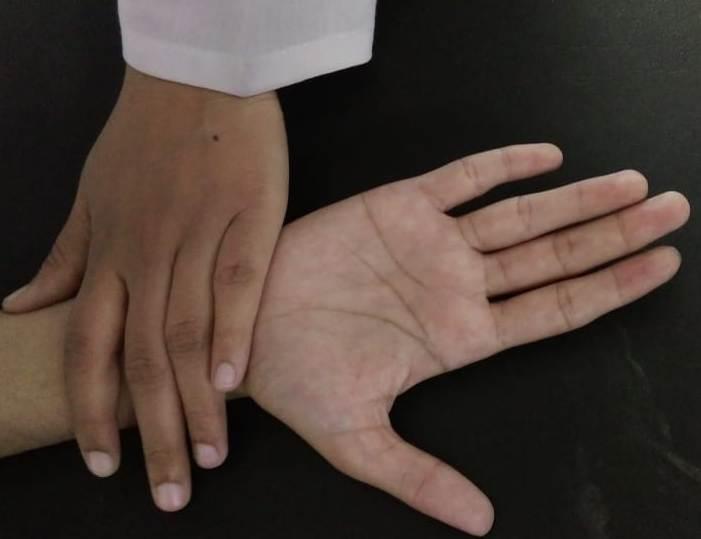 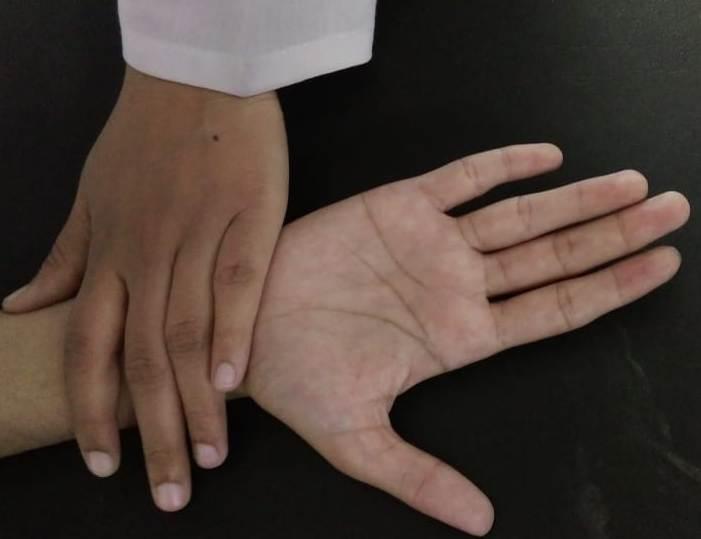 Figure:2  aa
Figure:3 ff
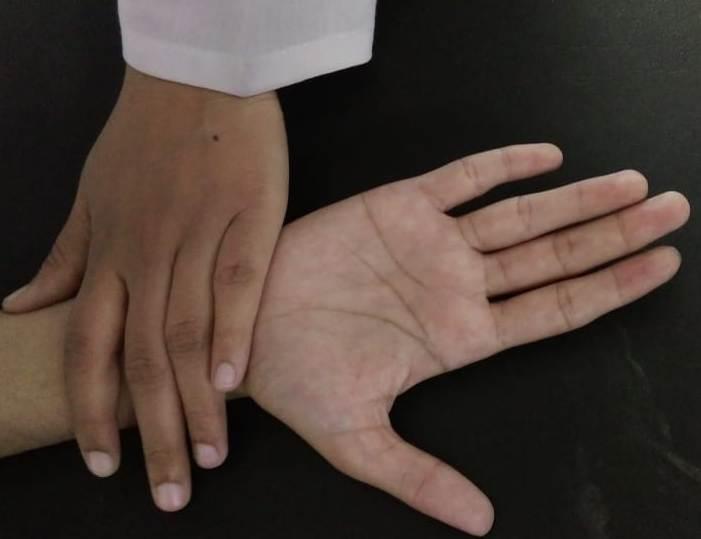 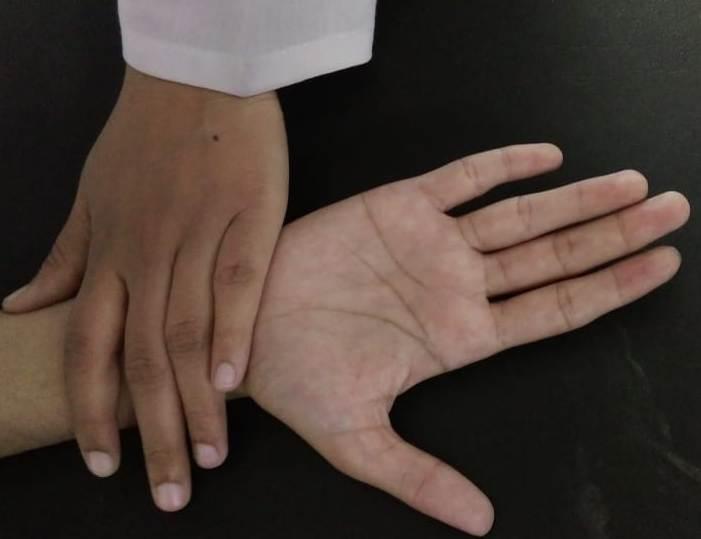 Figure: 4 sad
Figure: 5asd
Group B: Avsc TECHNIQUE
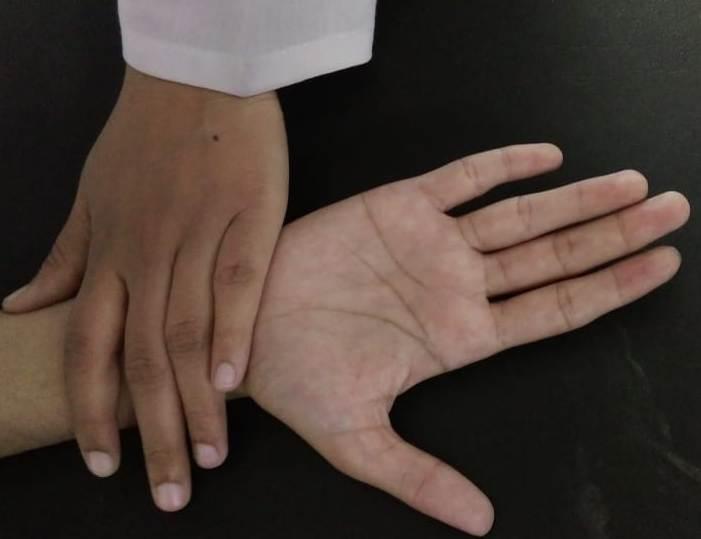 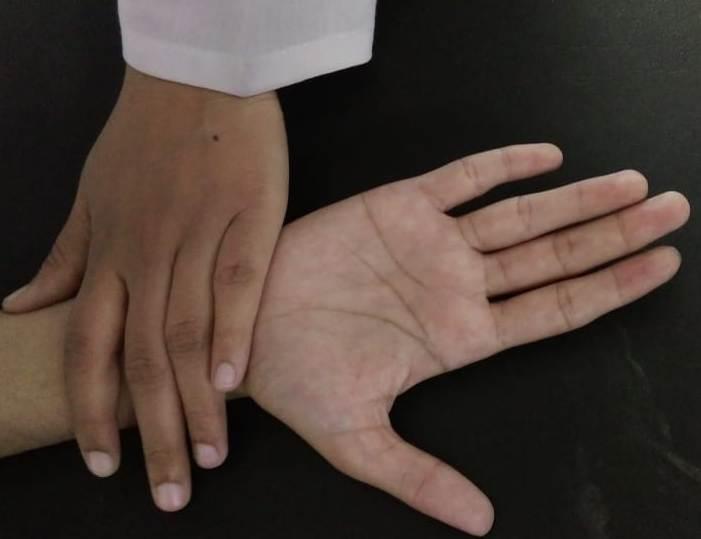 Figure:2  aa
Figure:3 ff
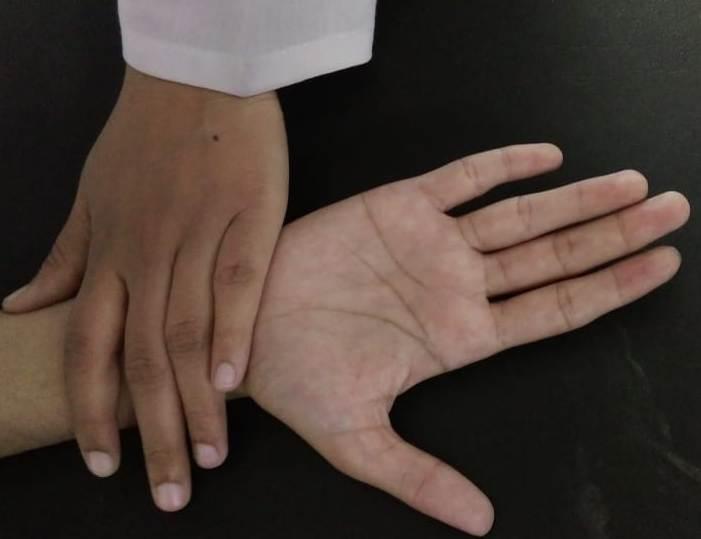 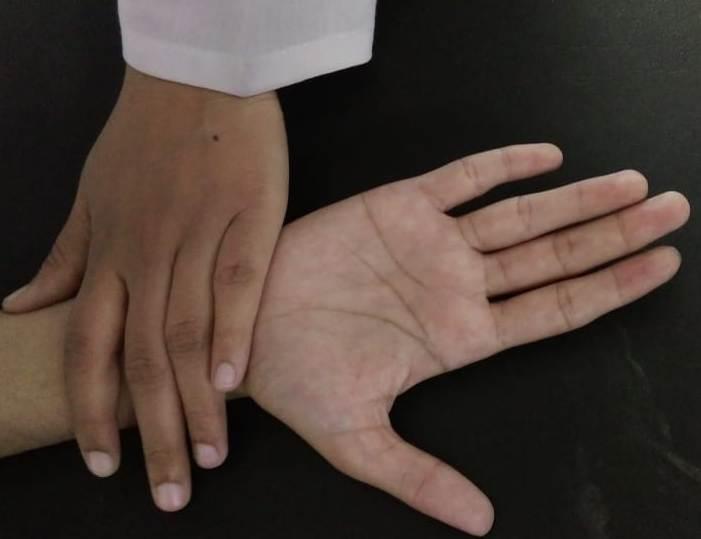 Figure: 4 sad
Figure: 5asd
OUTCOME MEASURE: (20-22)
OUTCOME MEASURE: (20-22)
CONSORT
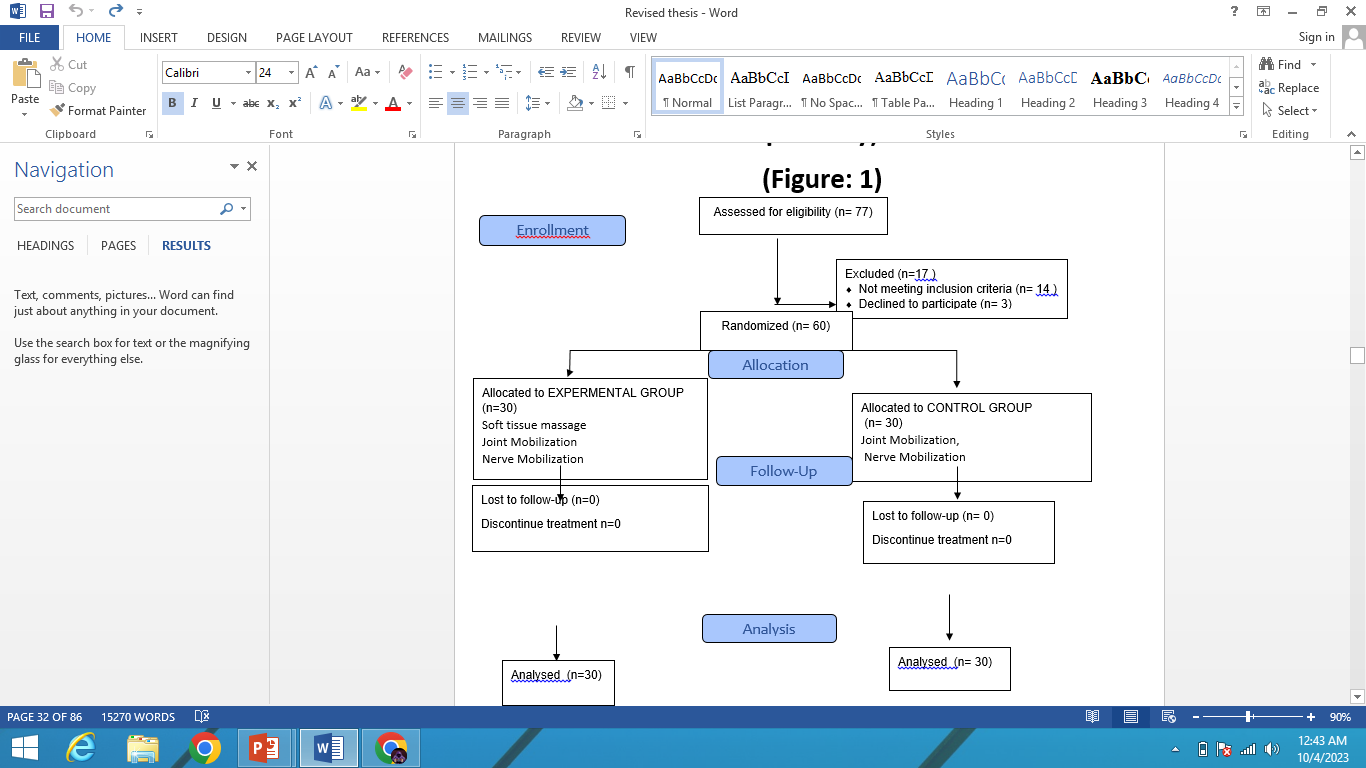 DATA COLLECTION PROCEDURE
1) Screened by a consultant Physiatrist
2) Based on inclusion and exclusion criteria
3) Patient recruited
5) Randomly allocated into Group A and Group B.
4) Informed consent
6) Assessment through VAS at baseline & after six weeks
7) Data recorded and analyzed on SPSS 27
STATISTICAL ANALYSIS
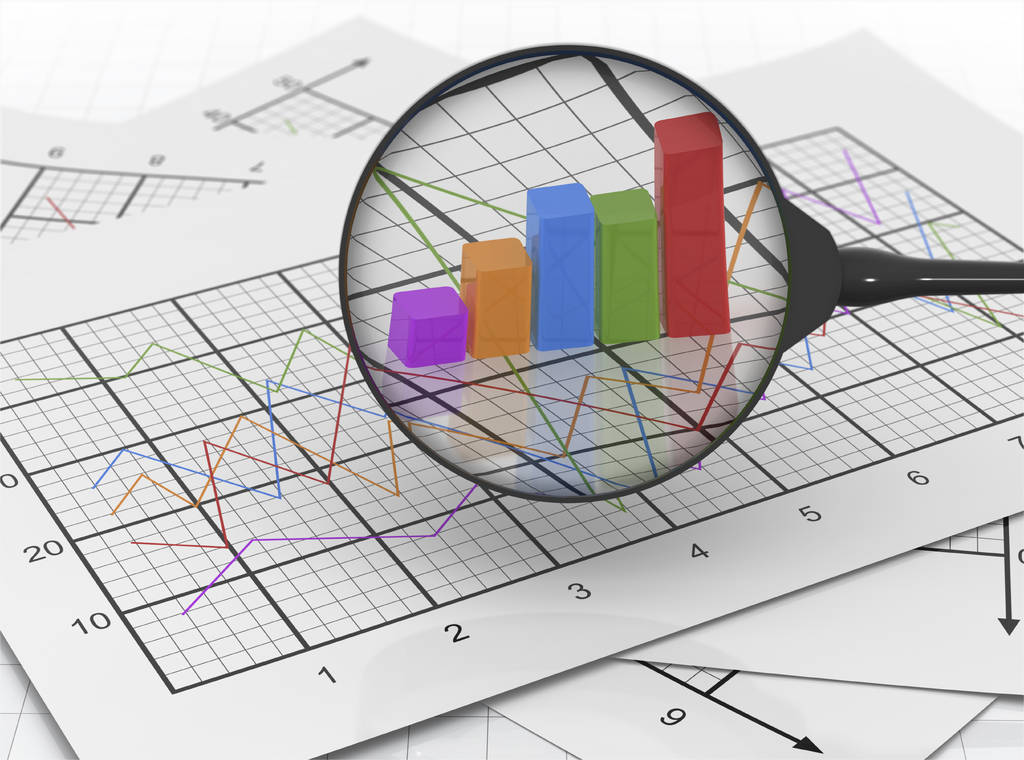 IBM-SPSS version 27.0 was used to record and analyse the data. Counts and percentages were recorded for baseline characteristics and results on the dad. Within group comparison was made using paired sample –test, between group comparisons was done using independent sample t-test. The statistical normality of the data was evaluated by using the Shapiro-Wilk test. Pearson Chi Square test was used to assessed the association on qualitative outcomes of scales. Statistics were considered significant for P-values less 0.05.
RESULTS
There were 33 patients with mean age of 12.1 , (30 in each group)
22 were male patients 
00 were female patients
RESULTS
DISCUSSION
Adsad
DISCUSSION
asds
CONCLUSION
Afsc
CLINICAL TRIAL REGISTRATION
This study has been registered in Clinical trial.gov
ClinicalTrials.gov Identifier: NCT05465512
STUD VARIABLES
APPENDICES
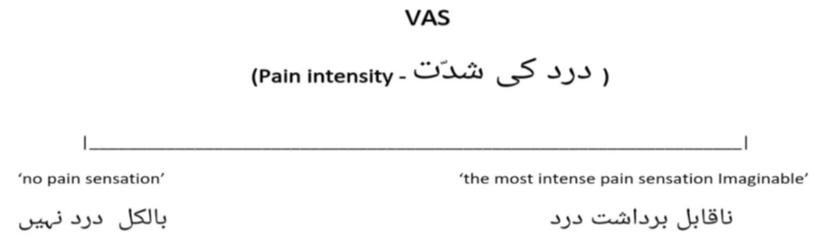 REFERENCES
1. acc
2. acc
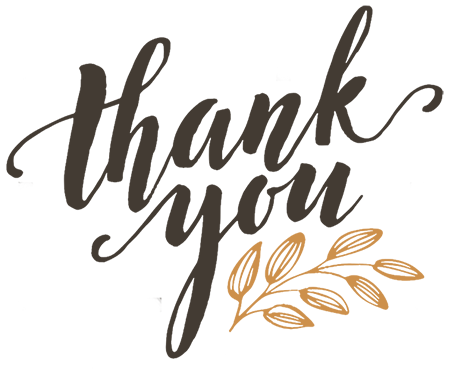